木古内町教頭会
2021年度　渡島公立学校教頭会　研究大会

研究発表　木古内中学校教頭　髙木　寿
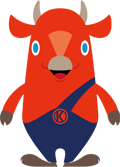 【研究主題】
～子どもの学びを保障するための
　　　　　　　組織作りに係る教育環境整備と、
組織の活性化を目指した
　　　　　　　教頭のマネジメント力の向上～
＜令和３年度の重点＞
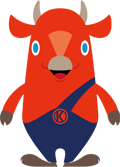 【視点１】
子供の学びを保障するための組織的な
　　　　　　　ICT機器等の活用とマネジメント
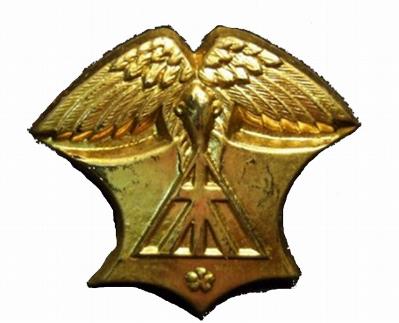 木古内小学校編
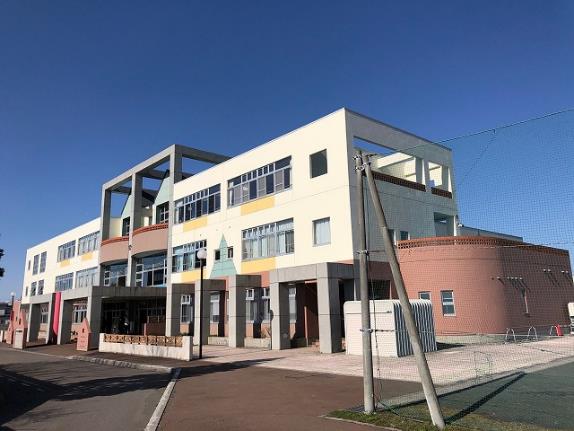 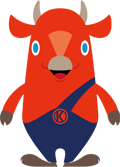 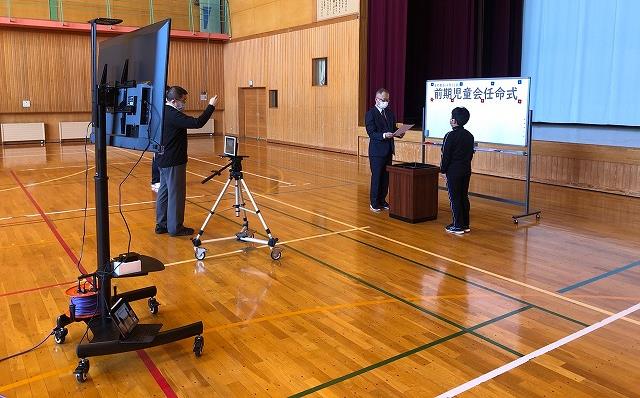 始業式や1年生を迎える会、全校朝会など、全校児童が集まる事ができないので、オンラインにて実施
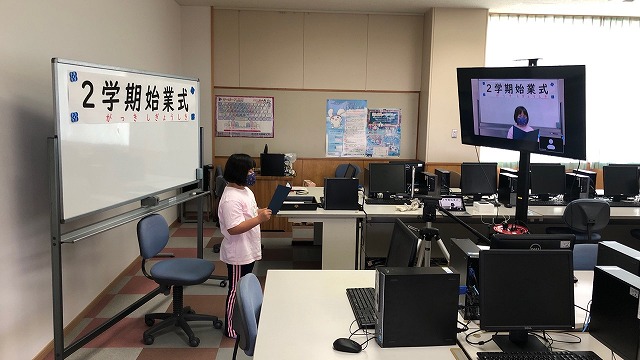 実施場所は、放送室スタジオや、体育館、PC室など様々
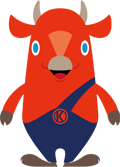 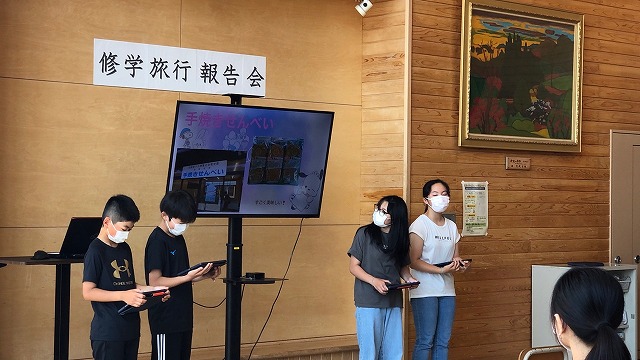 ６年生は修学旅行のまとめをタブレットで作成し、
参観日で保護者へモニターを使って報告
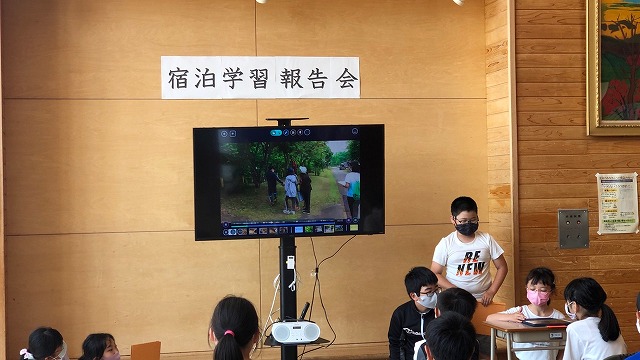 ５年生は宿泊学習のまとめを同じく作成、報告
AppleTVにより
コードレスで接続
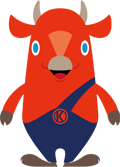 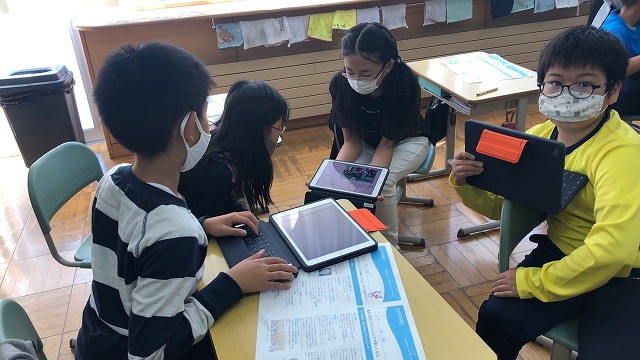 オリ・パラ授業にて、教師が用意した動画の視聴や、クイズ作りの際にロイロノートを使って整理
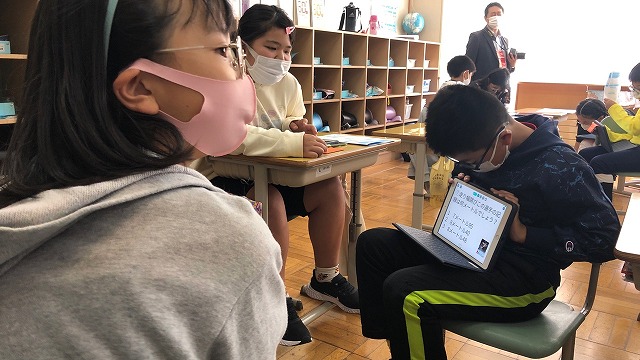 クイズの交流は、タブレットの画面を
そのまま活用して
交流活動を行う
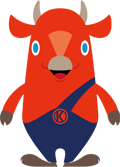 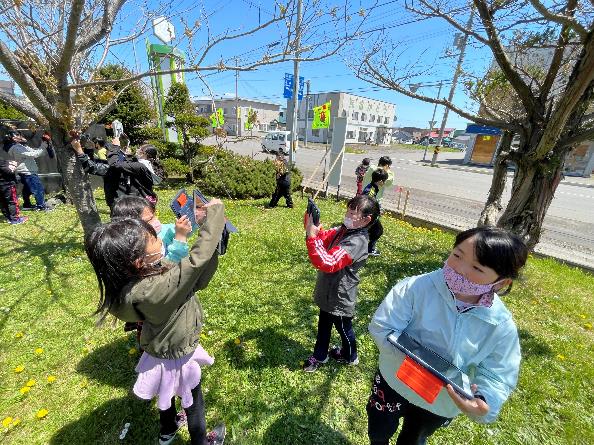 ６年理科「物の燃え方と空気」～ろうそくを燃やし続けるためには…の実験
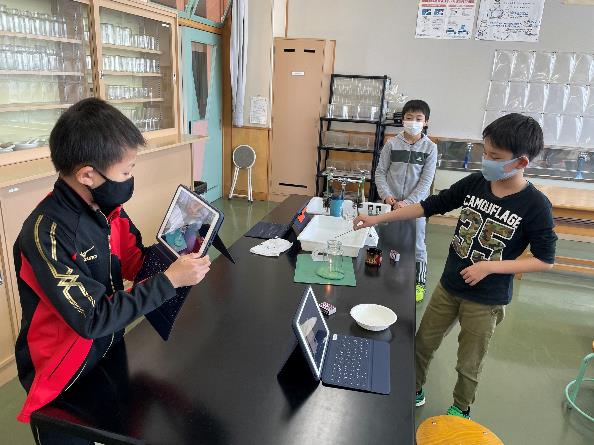 あたたかくなると」
～役場前の八重桜の
様子を撮影
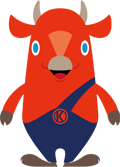 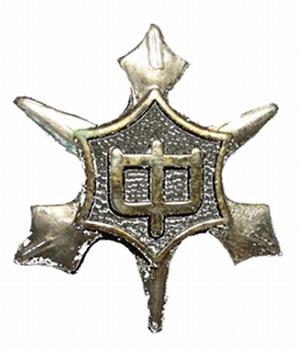 木古内中学校編
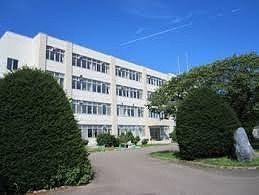 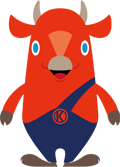 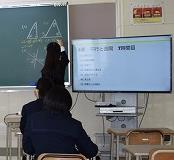 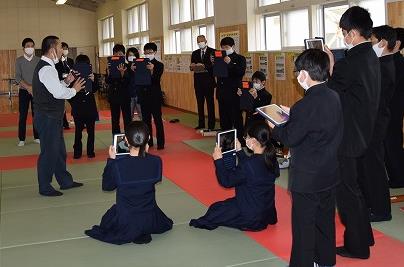 リコーダーの指使いを
撮影し個人練習で確認
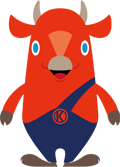 本時の授業の流れを投影
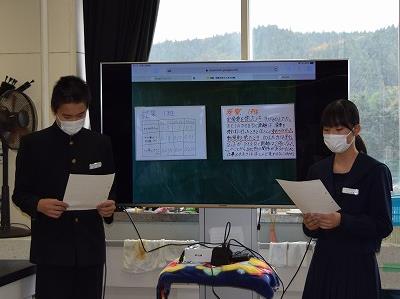 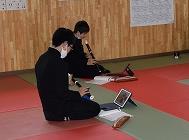 一人一台端末で
　　　　発表内の確認
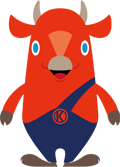 撮影した映像を観ながら練習
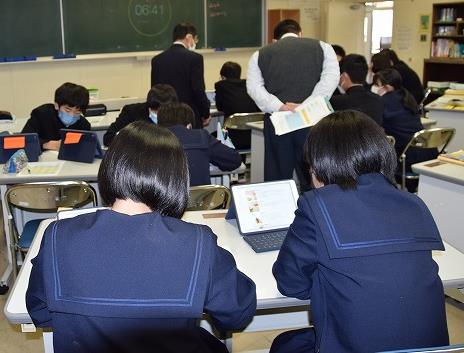 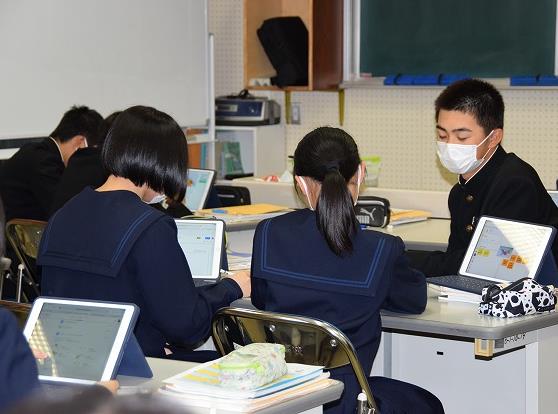 ネットで調べ学習
Google Jamboard を活用して考えを交流
Google クラスルーム を活用してグループ間発表
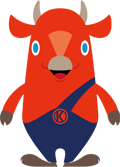 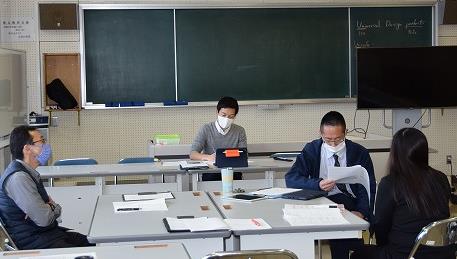 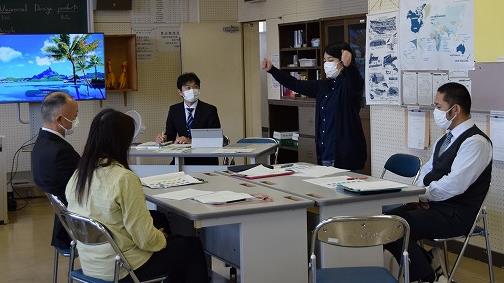 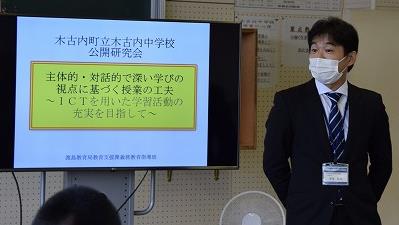 研究協議で、日常の実践を
交流し、実践内容から
今後の授業改善に活かせる
取組を交流した。
（指導主事学校訪問）
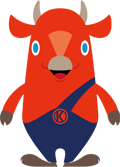 【 成　果 】
一人一台端末（ロイロノート）の活用によって
・考えを整理したり、意見交流がスムーズ
・動画撮影を繰り返しチェックできる
・Jam board で意見交流が広がる
・クラスルームで振り返や、評価に生かせる
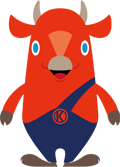 ・クラウド上に無制限に保存ができる
【 課　題 】
一人一台端末（ロイロノート）の活用によって
・地域によってネット環境が整備されていない
・家庭用充電器の整備ができていない
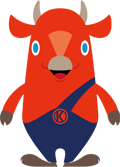 ・教師によってICT活用に個人差がある
・ツールとしての意識が薄い
・学校と家庭をオンラインで繋ぐ場合の訓練が必要
【 改善策 】
ICT活用による授業改善に向けて
・ＩCT支援員　　小学校：クレーバーキッズ　熊谷 氏
中学校：D-School　　　　 藤澤 氏
・ミニ研修や個人指導の実施（活用法の具現化）
・校内研究での位置付け
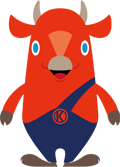 ・日常の交流による意欲付け
ご清聴　ありがとうございました
2021年度　渡島公立学校教頭会　研究大会

研究発表　木古内中学校教頭　髙木　寿
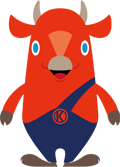